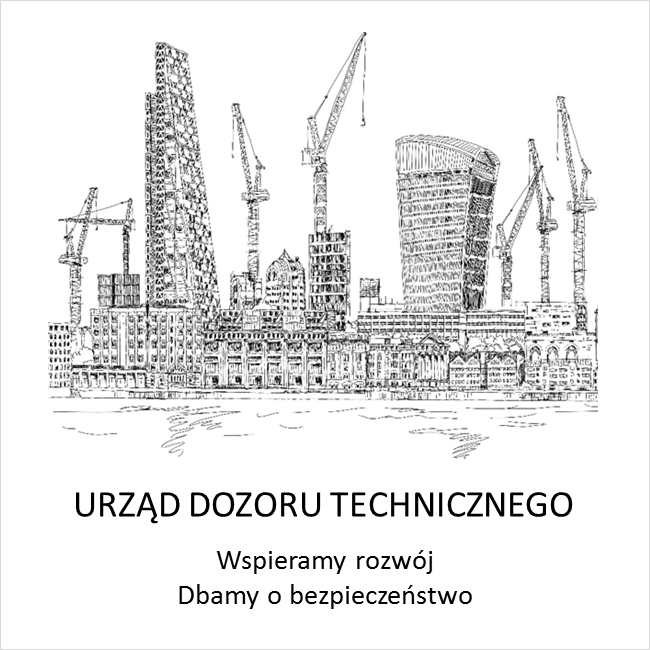 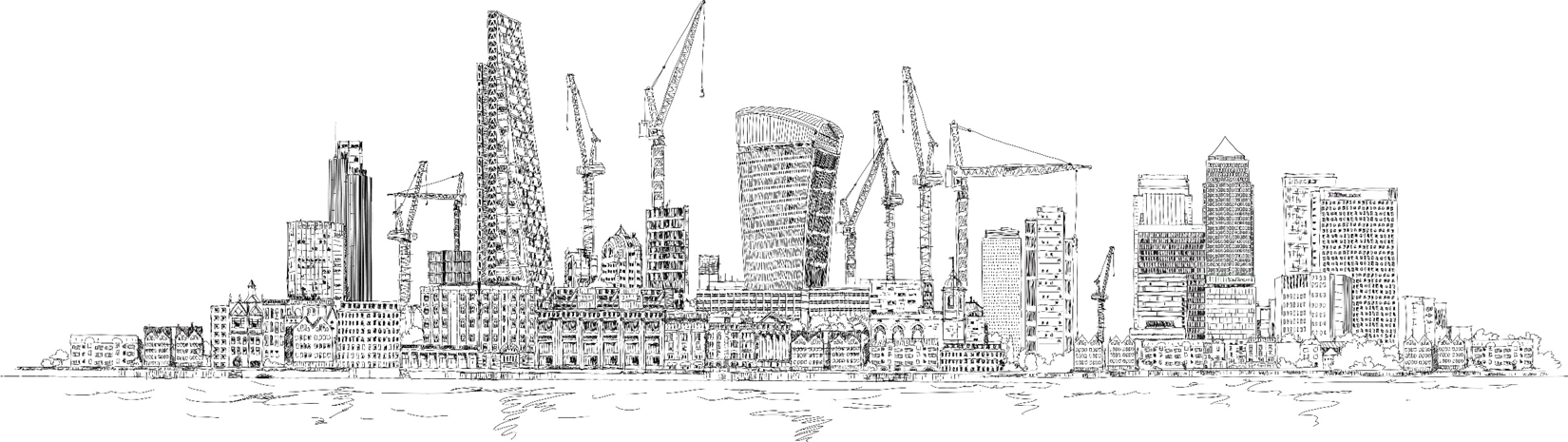 URZĄD DOZORU TECHNICZNEGO
Wspieramy rozwój
Dbamy o bezpieczeństwo